Ritam
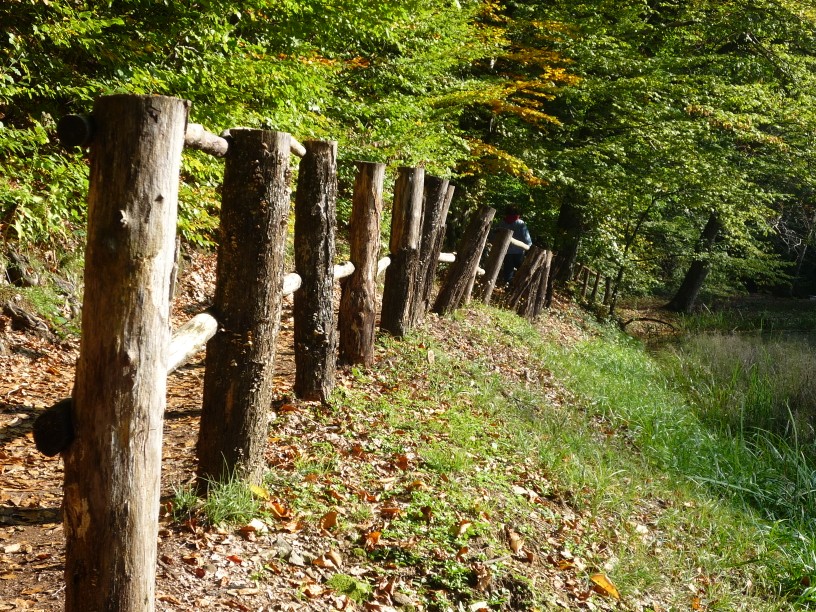 Mario Gavran, OŠ Julija Kempfa, Požega
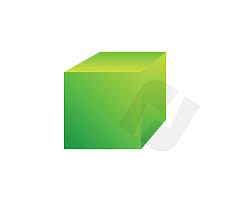 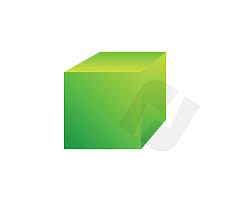 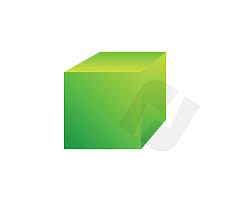 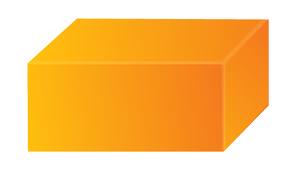 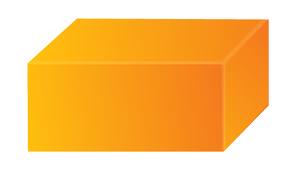 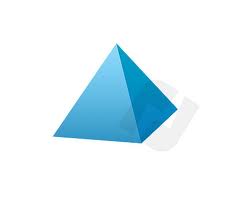 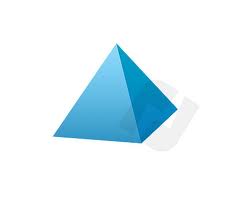 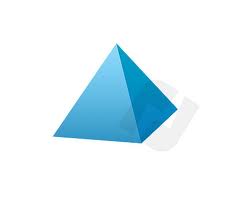 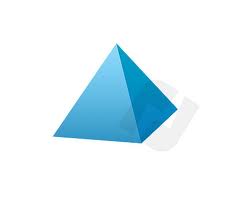 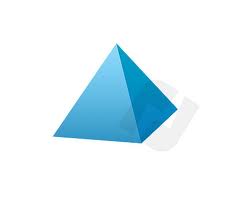 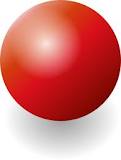 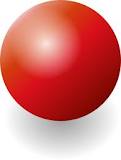 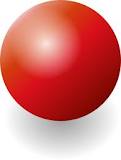 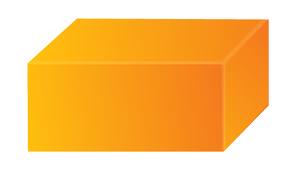 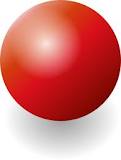 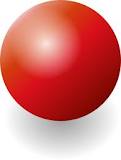 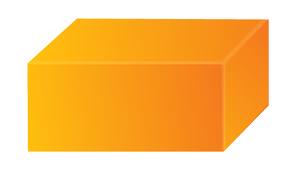 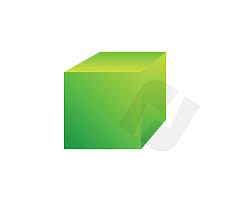 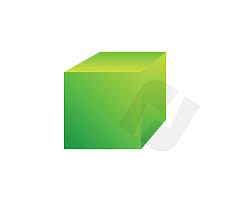 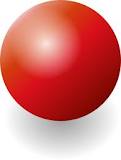 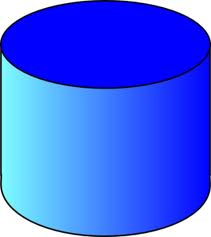 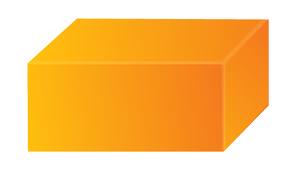 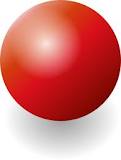 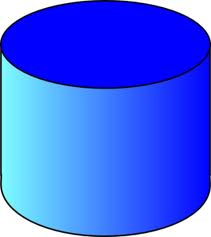 Ritam oko nas
Cvjetno polje
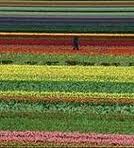 Ritam oko nas
Ograda
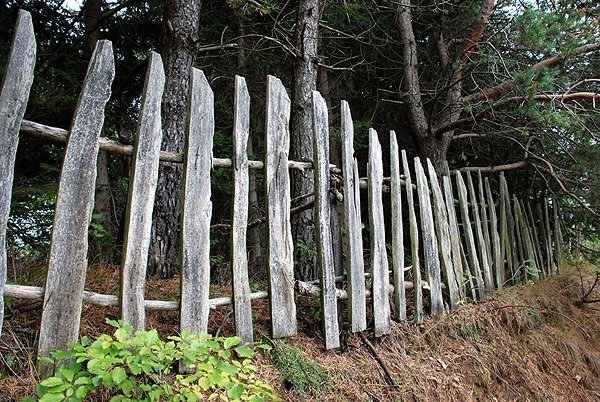 Dječji likovni radovi
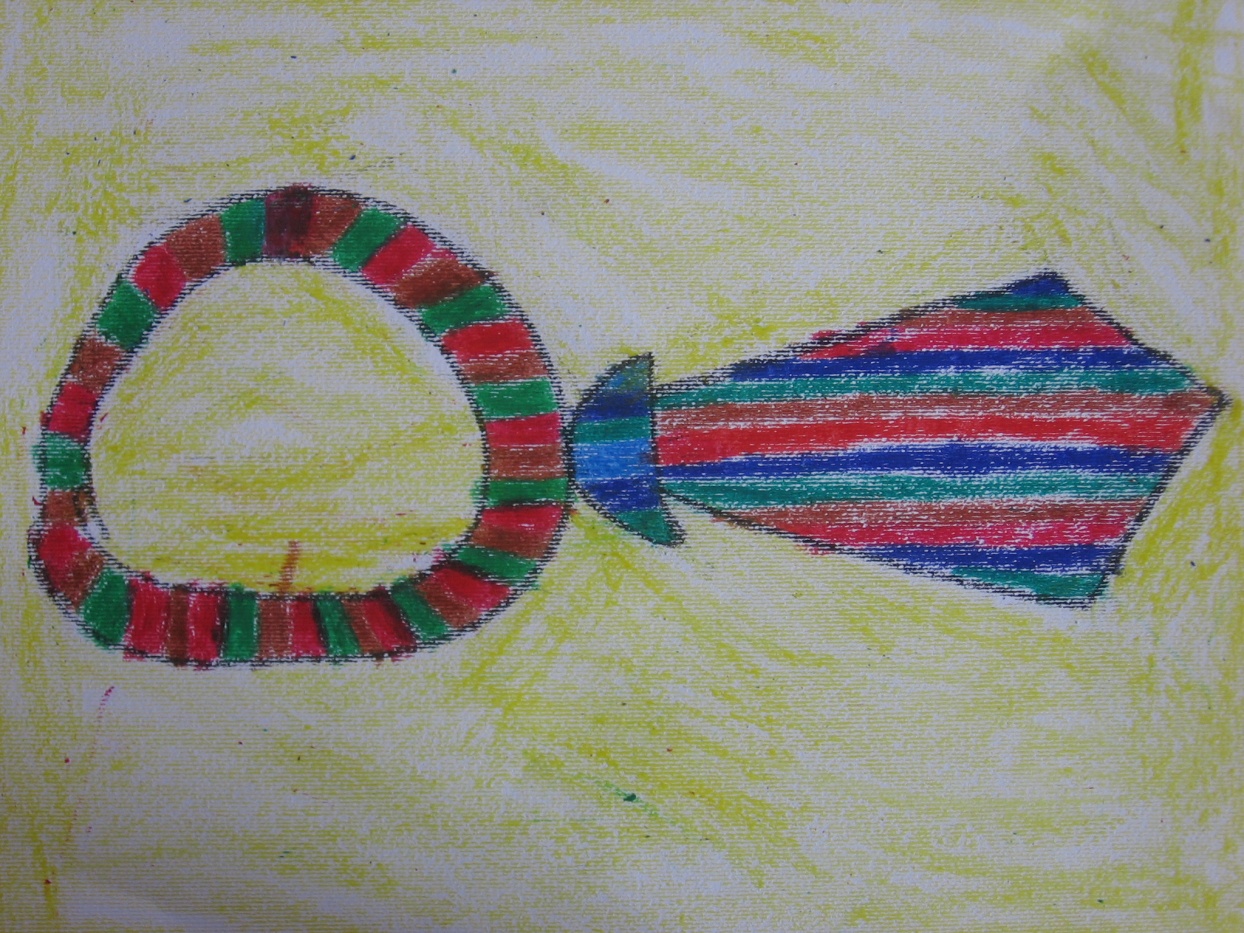 RITAM - PONAVLJANJE
PRAVILNO
IZMJENIČNO
KAKVO PONAVLJANJE PRIMIJEĆUJETE?
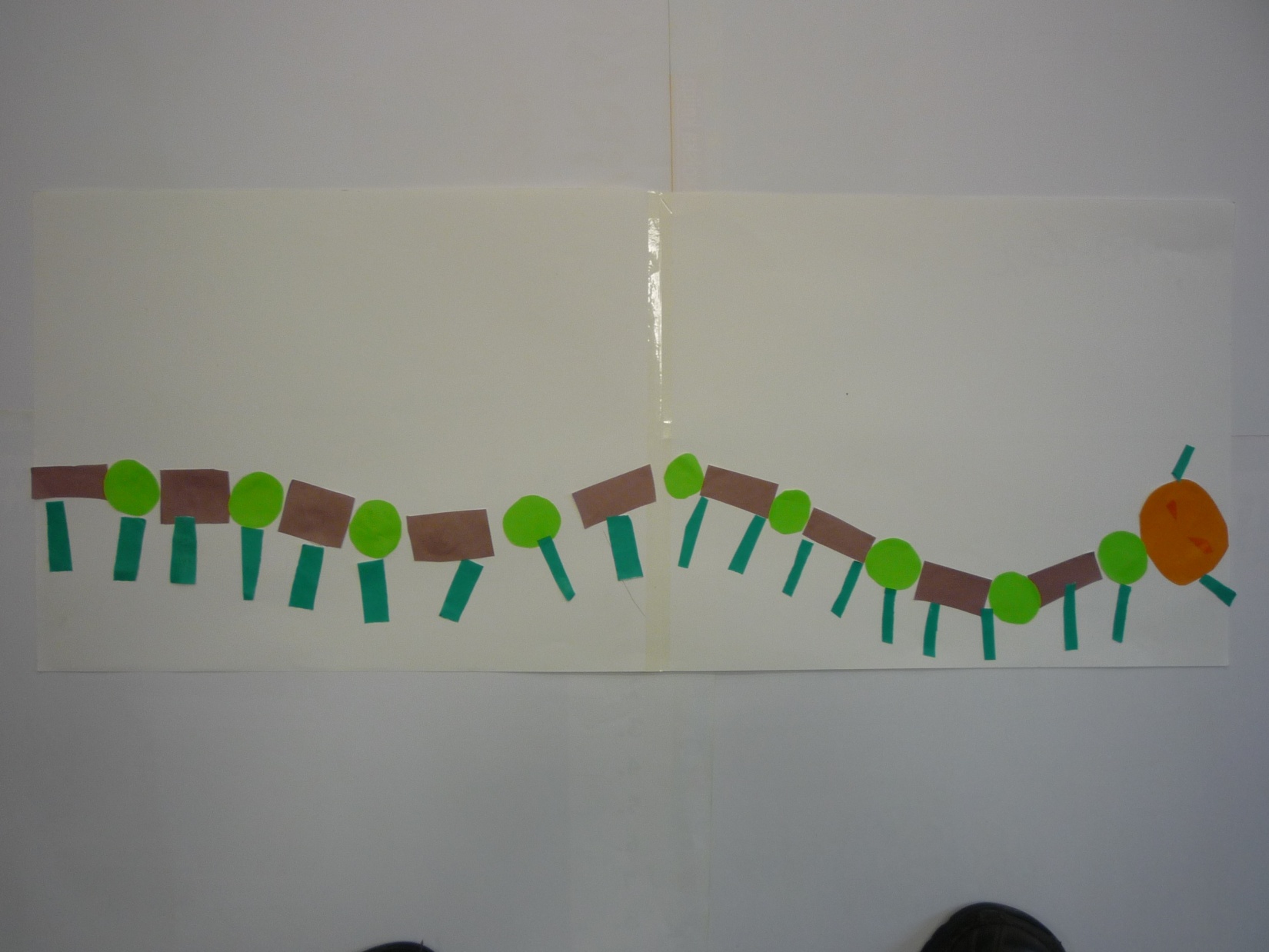 A OVDJE?
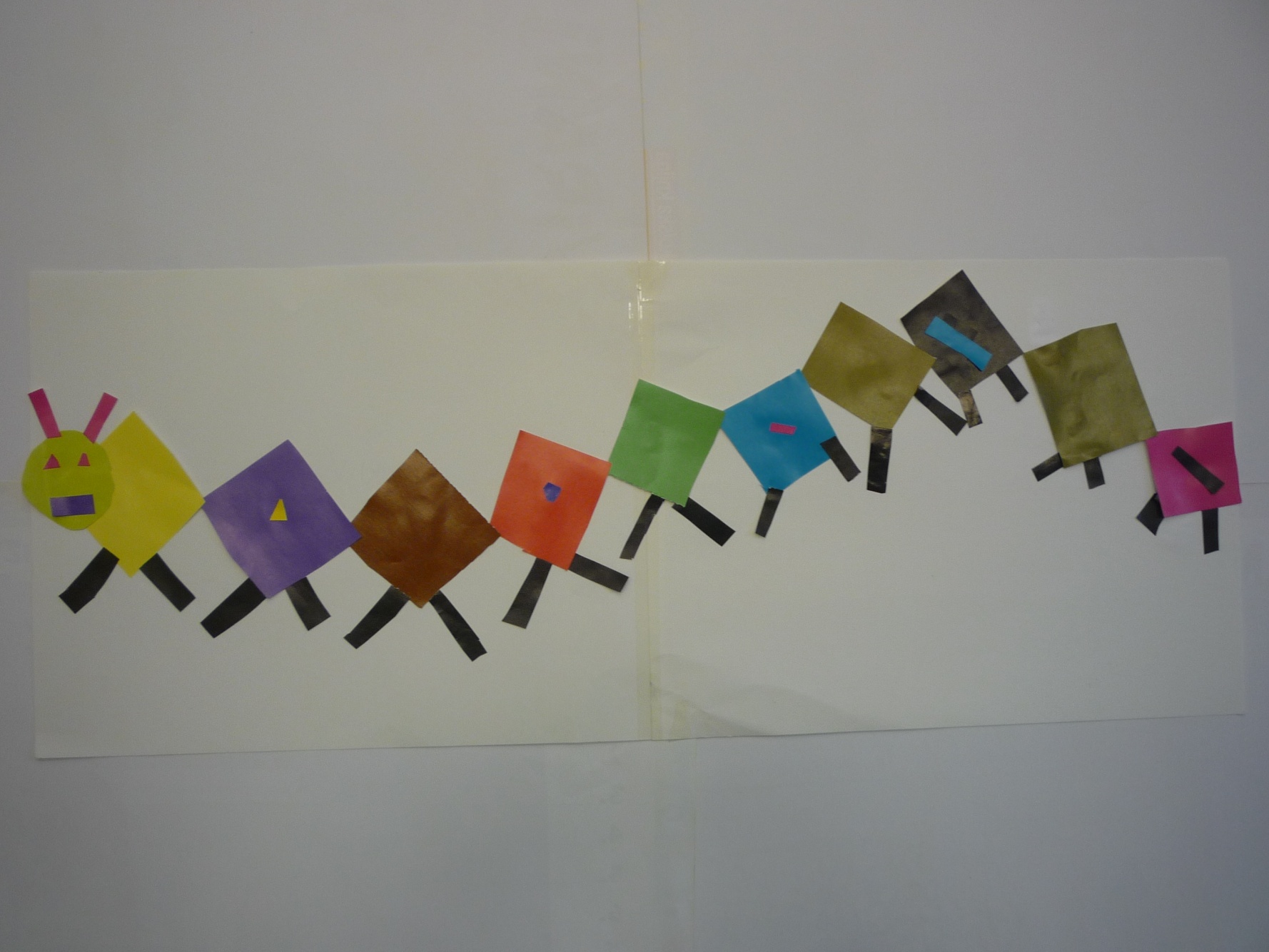 A OVDJE?
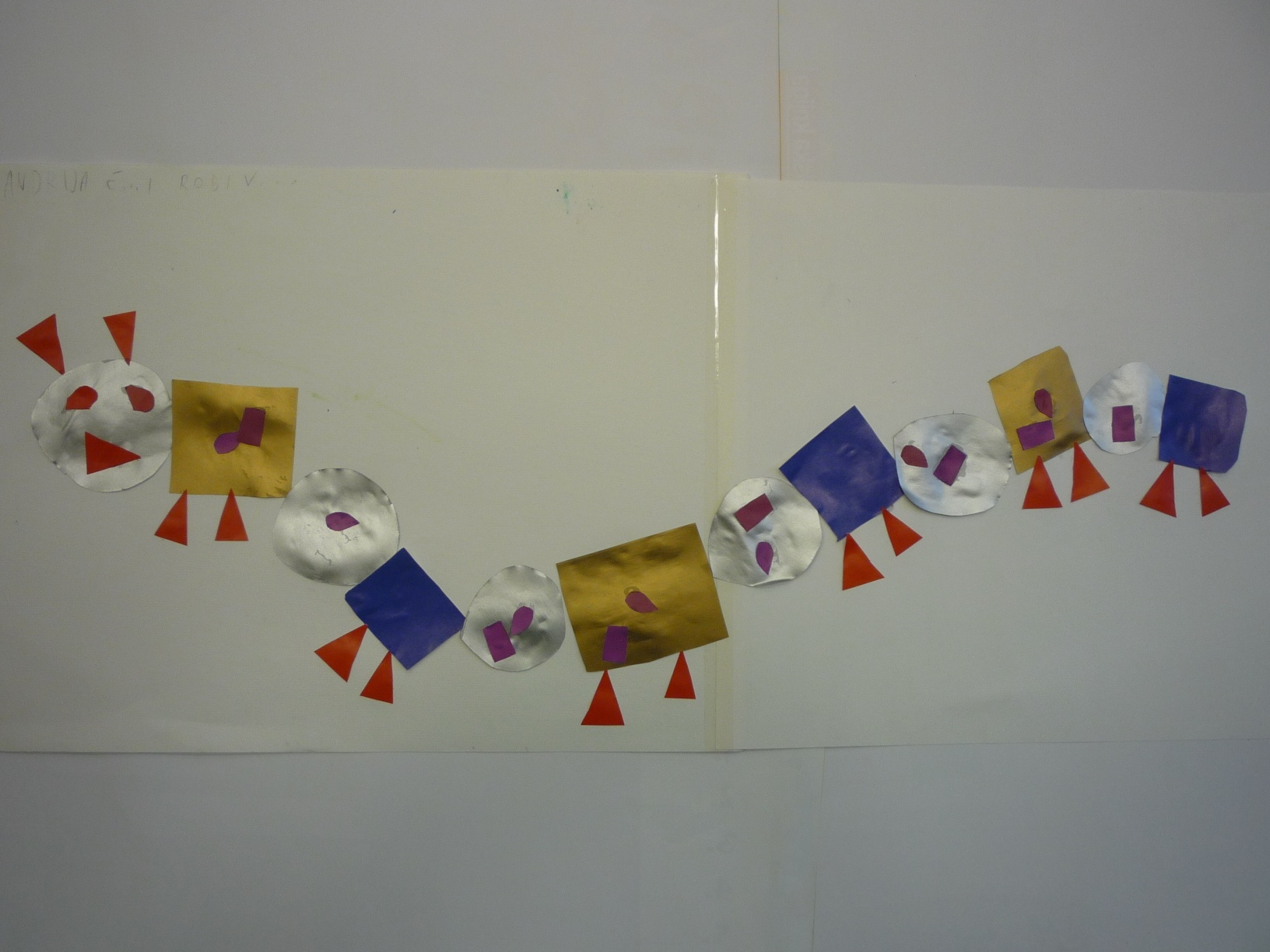 KAKAV JE OVDJE RITAM?
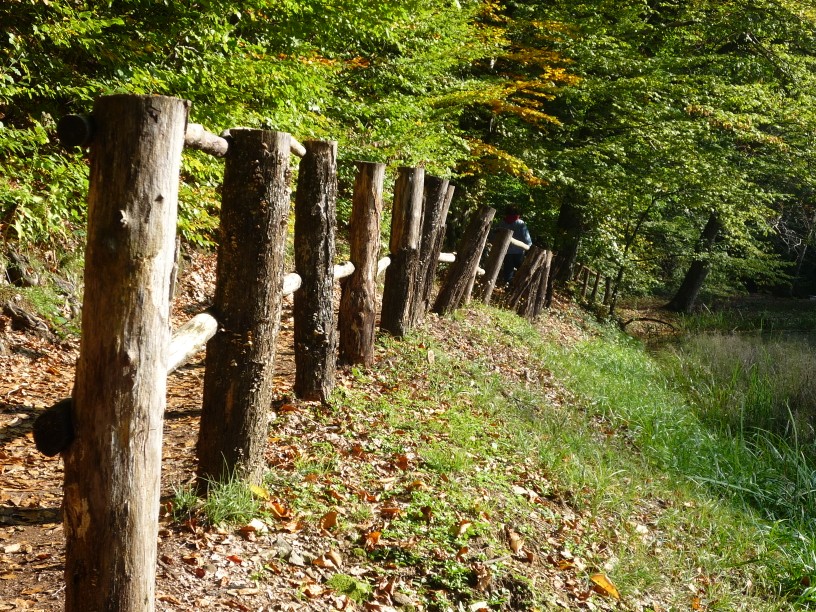